A big black bug bit the big black bear, but the big black bear bit the big black bug back.
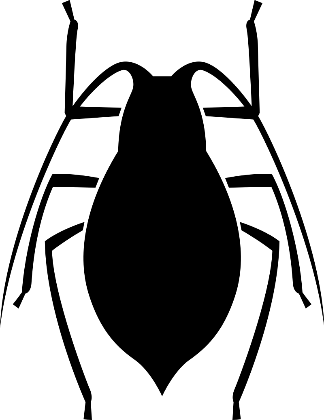 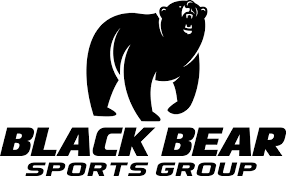 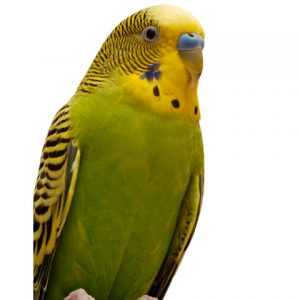 budgie ['bedʒɪ]                                 goat [gəut]goldfish ['gəuldfɪʃ]                    guinea pig ['gɪnɪpɪg]
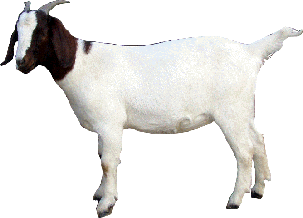 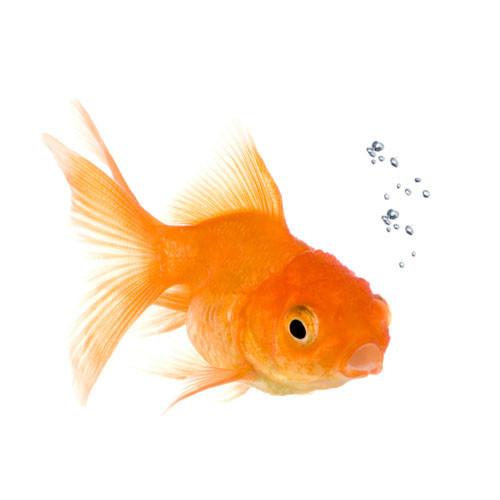 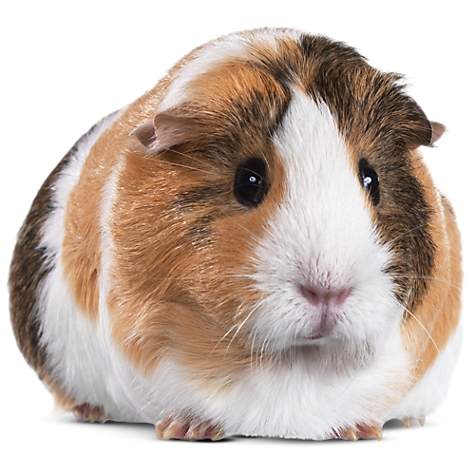 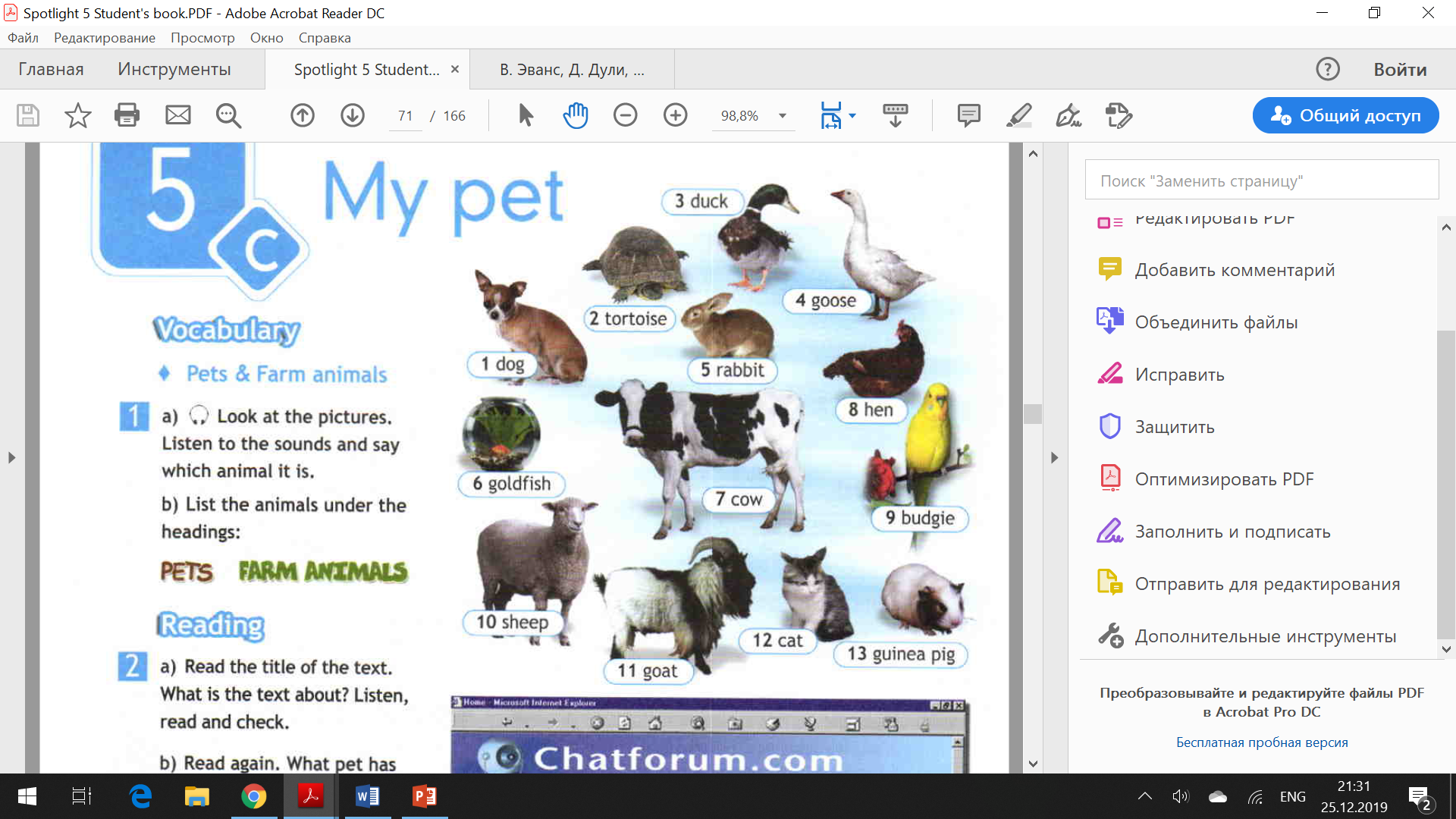 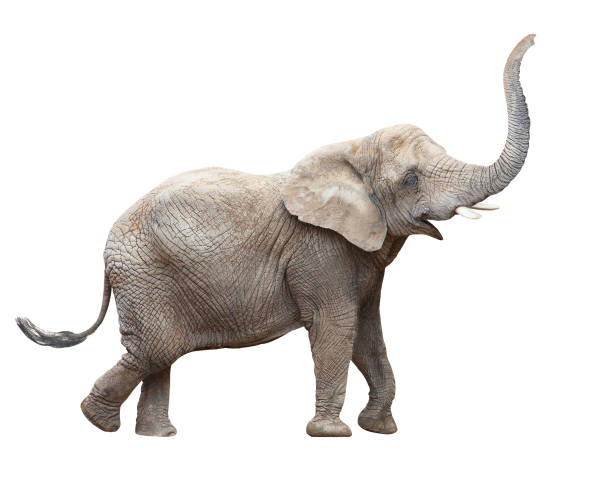 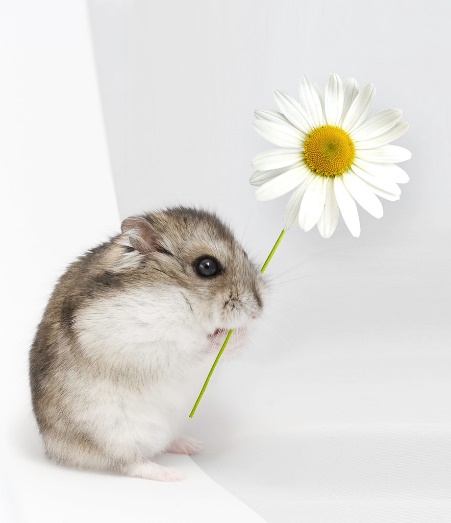 14 elephant
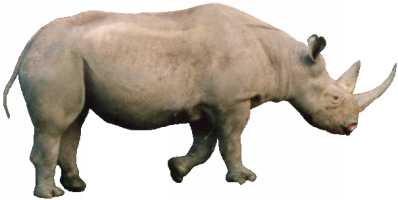 15 rhino
17 humster
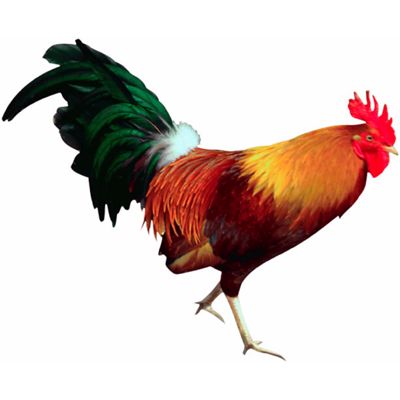 16 chicken
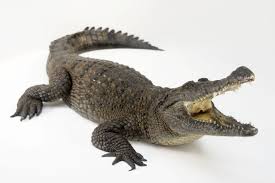 20 crocodile
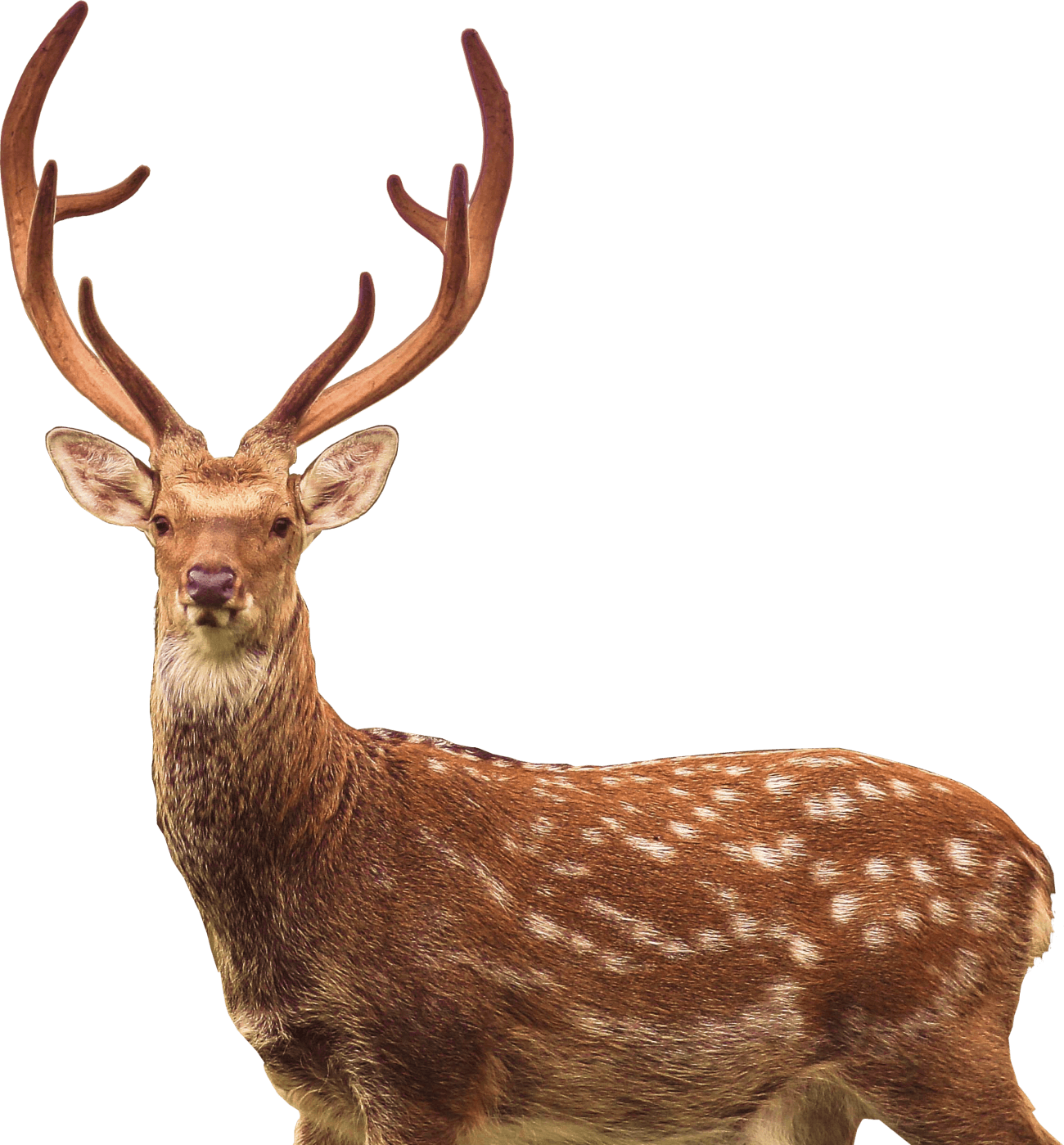 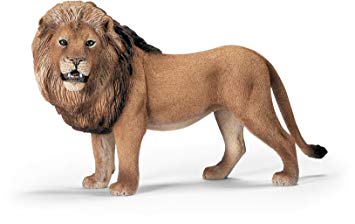 19 deer
18 lion
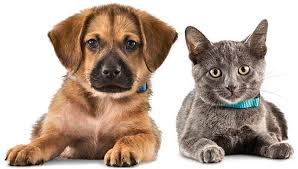 1. What pet has each person got?2. What are their pets’ names?3. How old are they?4. What do they usually do?
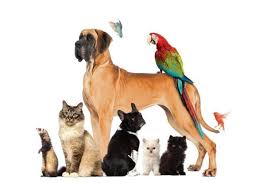 HomeworkPost your message to the forum. Write about:1) type of pet2) name 3) age4) description5) activities
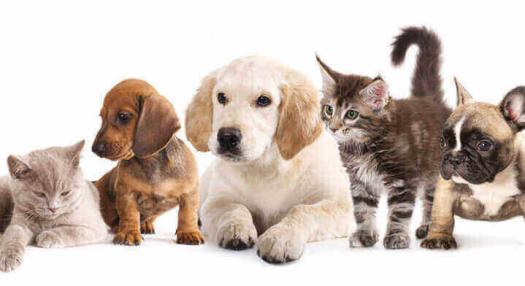